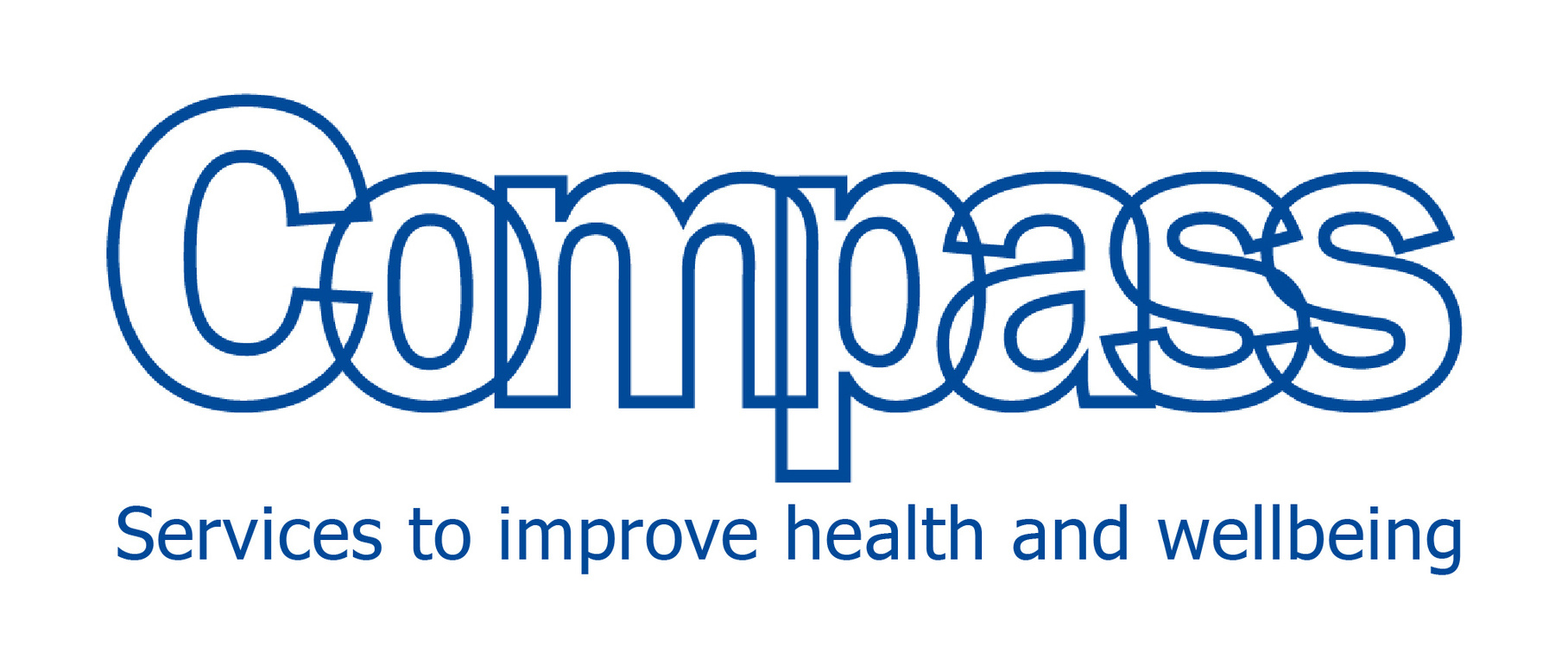 Self harm
Relationships
Strong
Emotions
Anxiety
Exam stress
Low mood
Transition
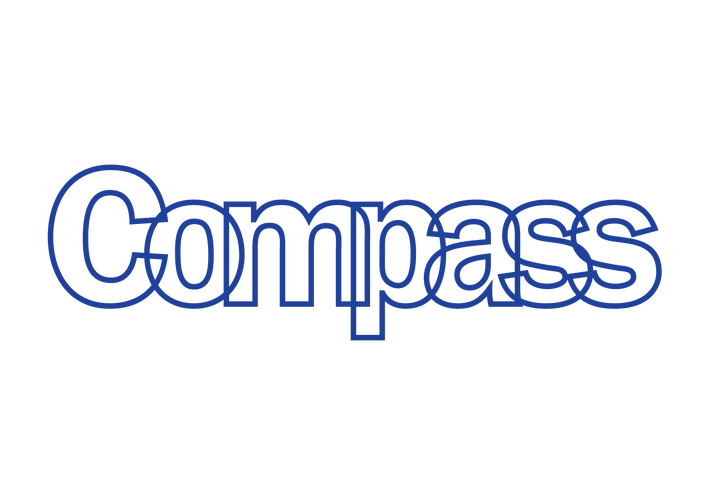 What young people talk about..
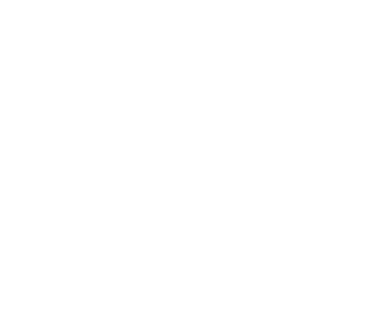 '''I feel like I can't be myself around my friends, I feel like I don't fit in ''
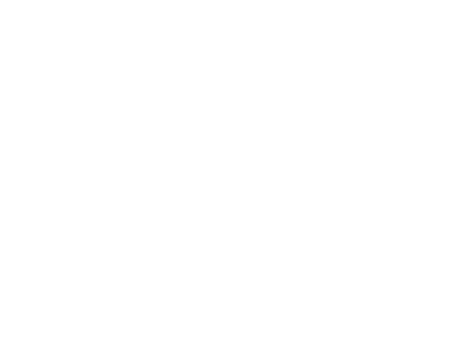 '''I feel pressured into doing things when I am out with my friends but I can't say no ''
'''Sometimes I feel alone, I want to
make new friends
but I don't know how to''
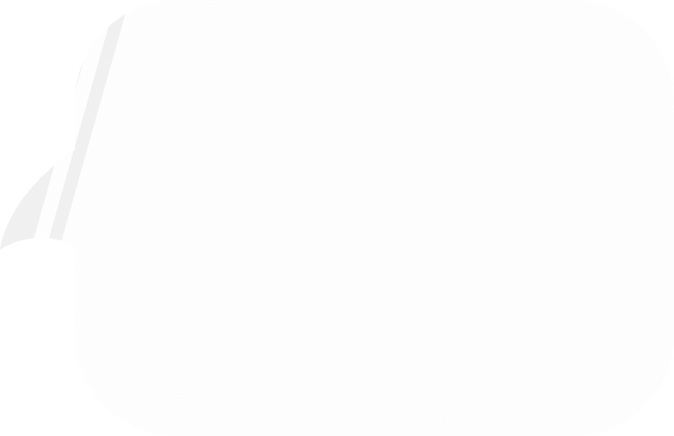 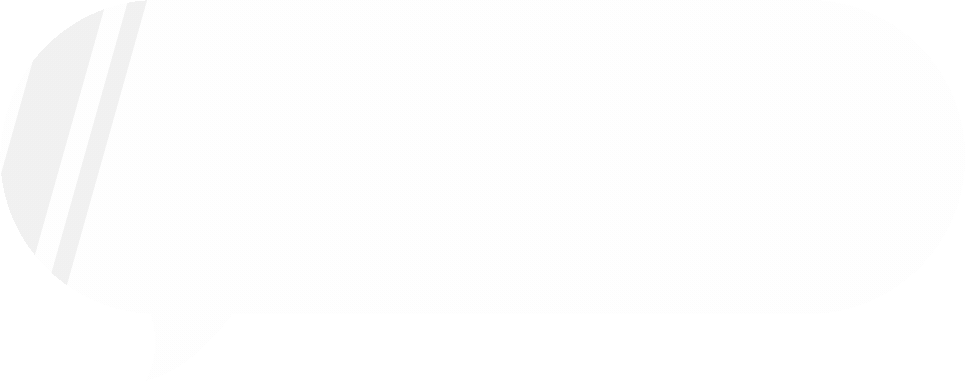 '' I am dating someone who wants to spend lots of time with me but I want
to see my friends and family too''
'''I get nasty comments online all the time about the way I look but I don't want to come off social media ''
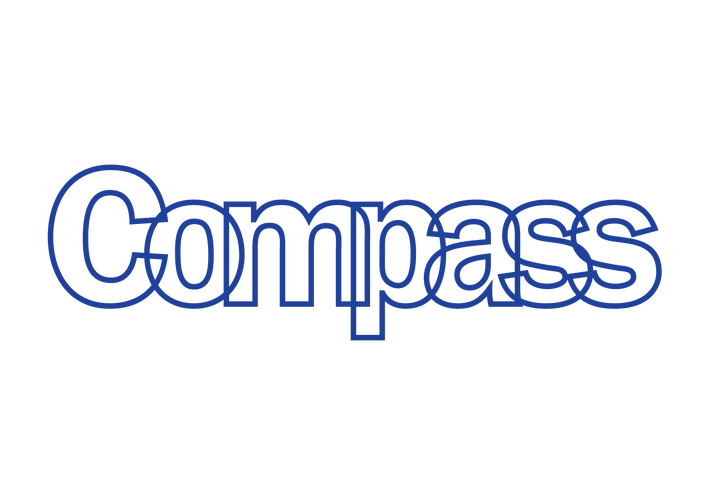 Healthy Relationships
Respect
Forgiveness
Compromise
Support
Trust
Listening
Apologising
Boundaries
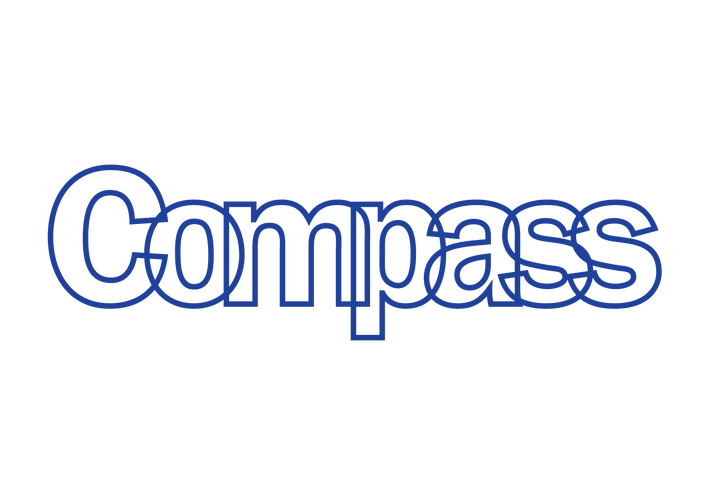 Unhealthy relationships
Not feeling supported
Rumours
Jealousy
Feeling bad about yourself
Can't be
 yourself
Feeling
 left out
Controlling
Arguing frequently
Peer pressure
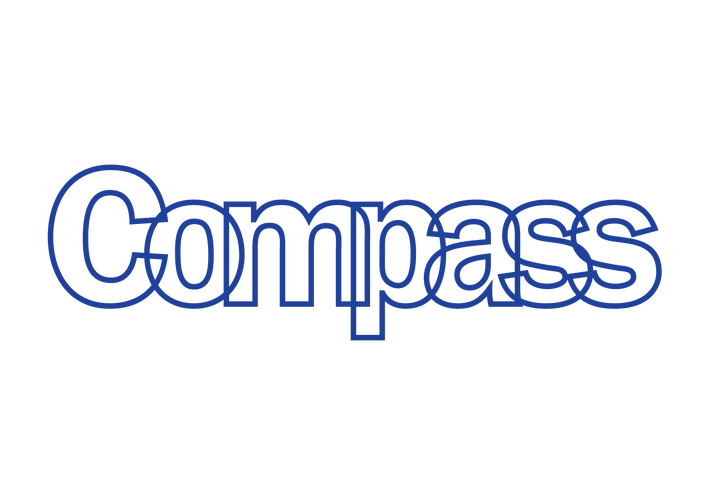 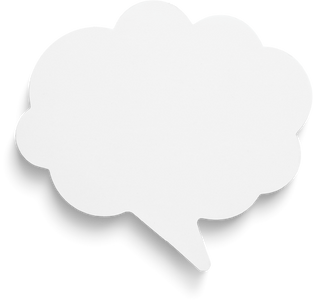 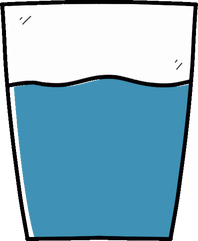 Imagine you are holding a glass of water. 
If you hold the water out in front of you for 1 minute, it is not a problem. 

If you hold it out in front of you for 1 hour, you will have an ache in your arm.
 
If you hold it for 1 whole day, your arm will feel very numb and sore.
The weight of the glass of water does not change, but the longer you hold it the heavier it becomes
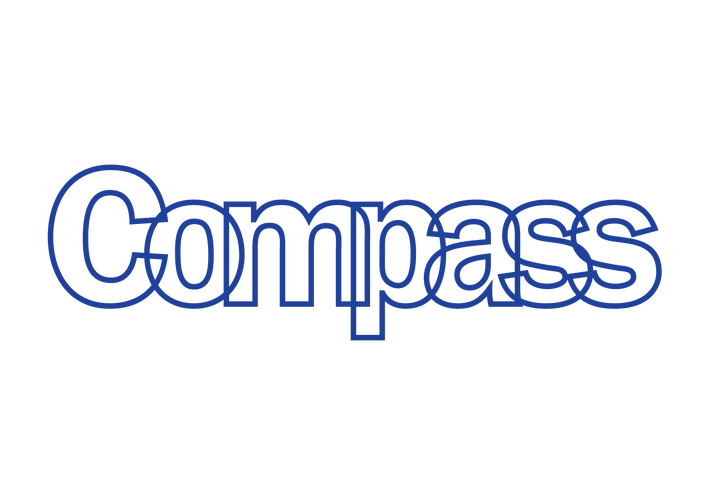 The stresses and worries related to peer groups and friendships are like that glass of water, the longer you hold your worries in the more it will affect your body.
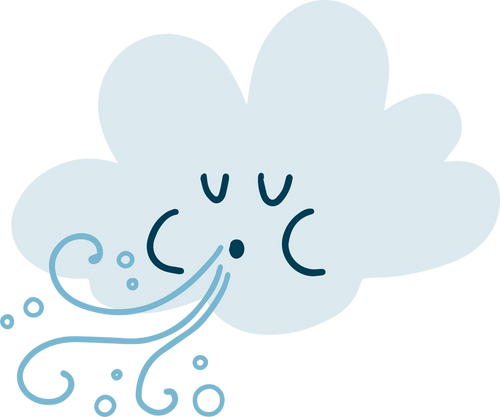 We are here to help you blow away the storms
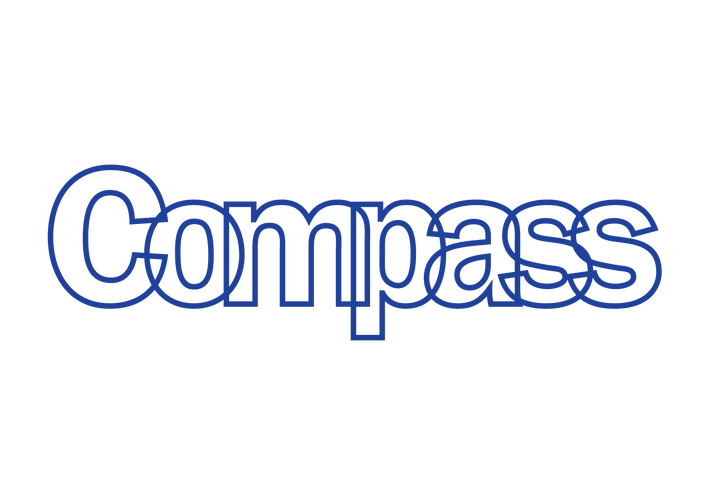 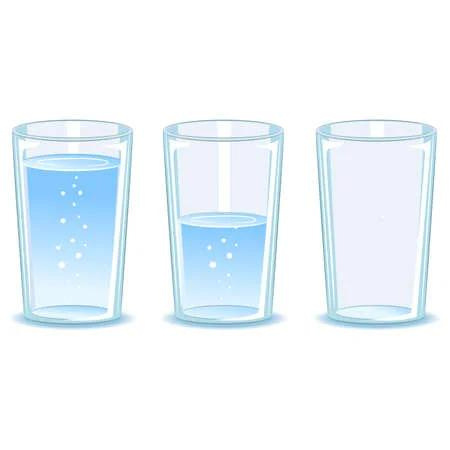 Some people are fighting battles you know nothing about.
Friend A
Friend B
Friend C
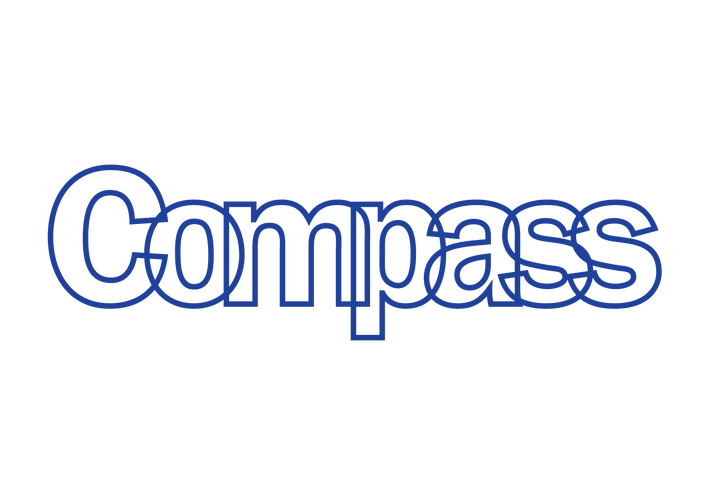 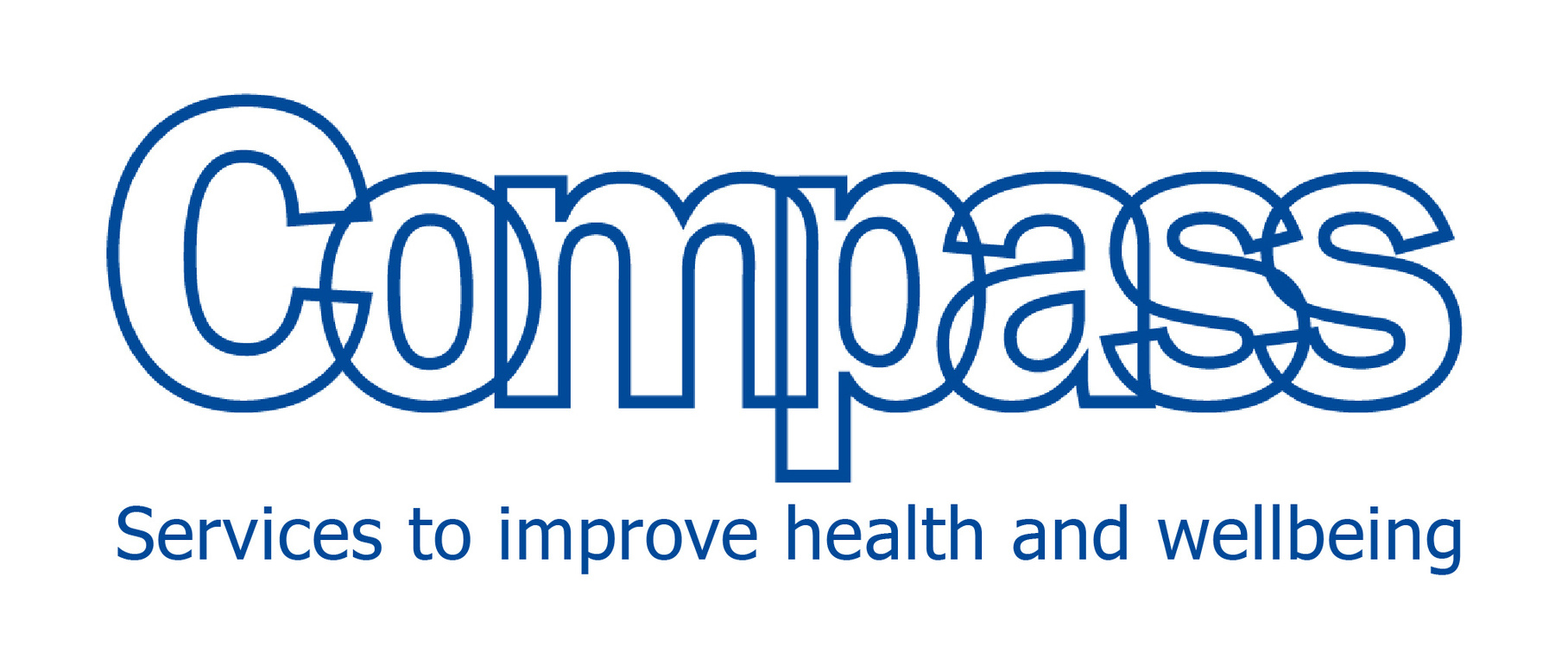